A Healthy Life
华南师范大学外文学院
M6 U3
PEP
吴青霞
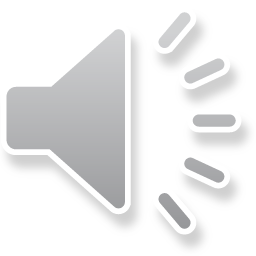 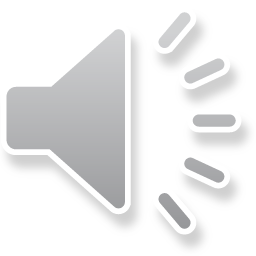 You're
out of touch
running in
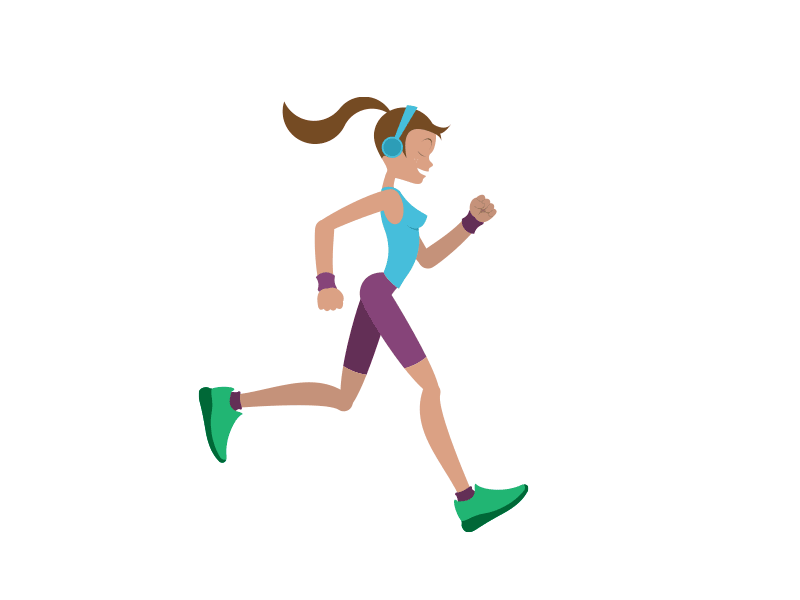 in overtime
running better left behind
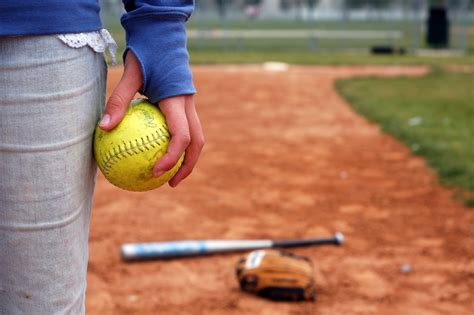 You've dropped the ball to catch it with
And is it all there really is
You're thinking but you're thinking
'Cause you know the best all things in life are
free
And it's all you need
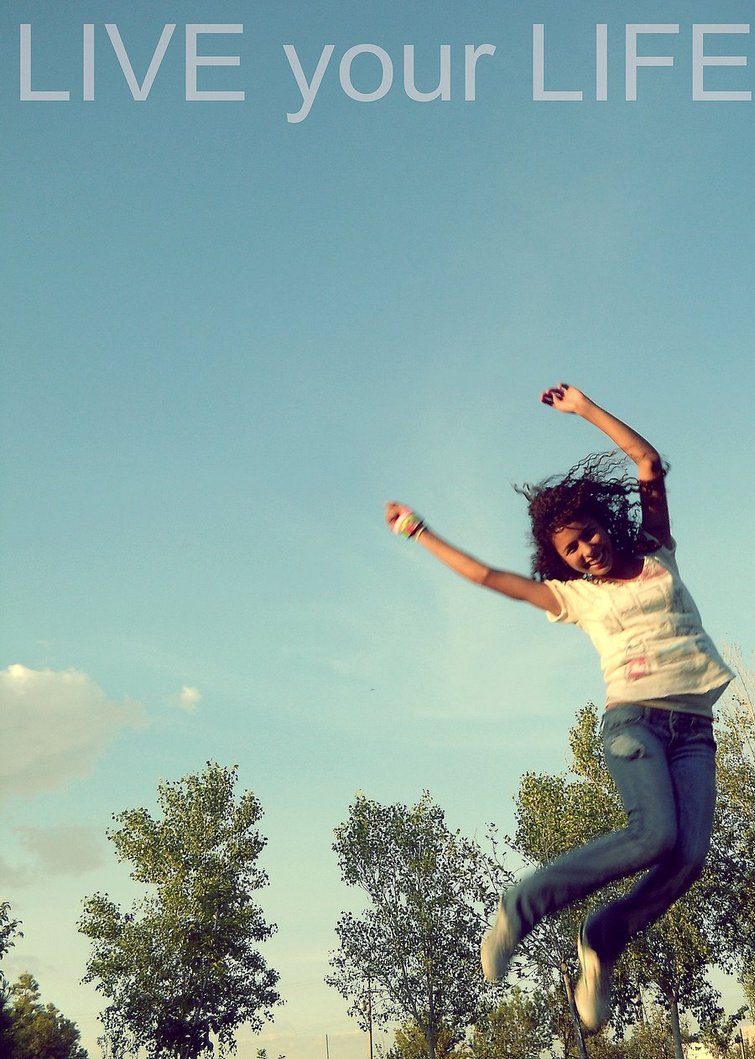 You gotta
live your life
treat you right
give into the great thing appetite
shake it up
hold it down
do all the things that
You gotta
do all the things that
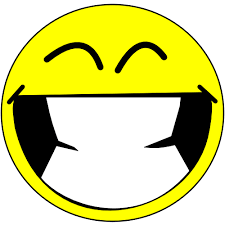 make you
beautiful
on high hopes
evergreen
got big dreams
So let them shine
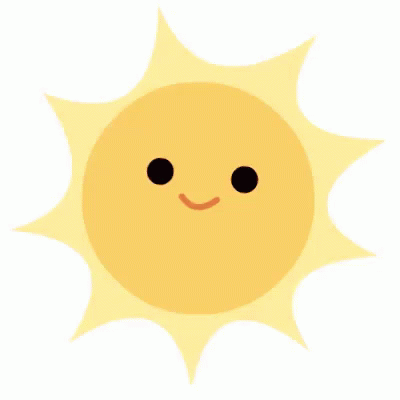 we'll light it up
'Cause now's the time to find your voice
Wear your heart out on your sleeve
'Cause you know the best all things in life are
free
You gotta
live your life
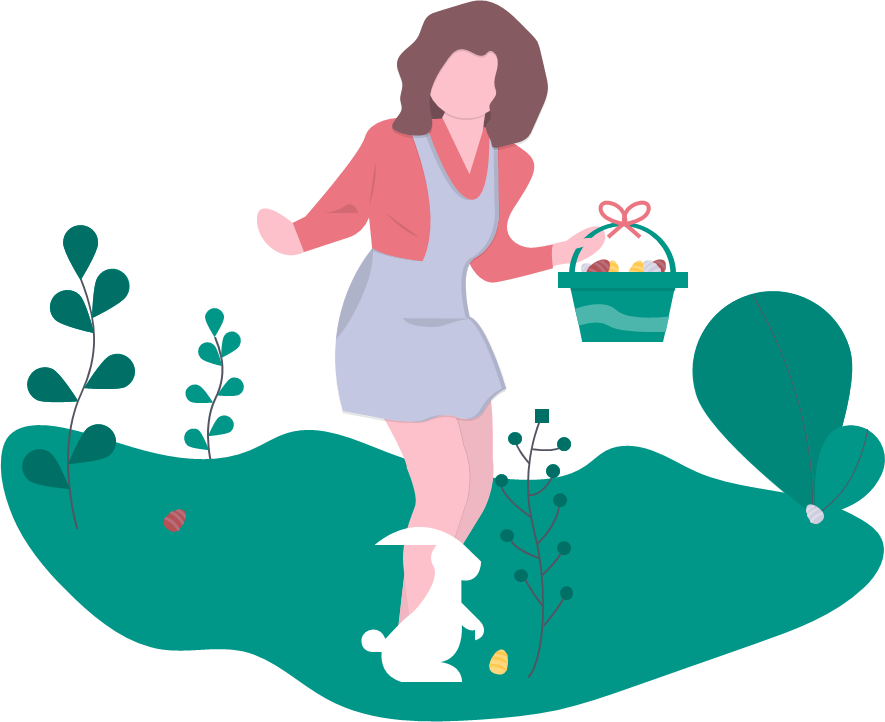 treat you right
give into the great thing appetite
shake it up
hold it down
do all the things that
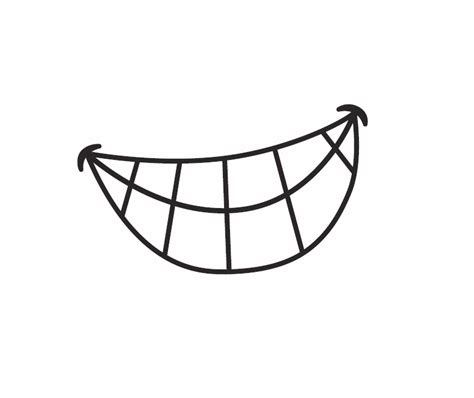 MAKE YOU
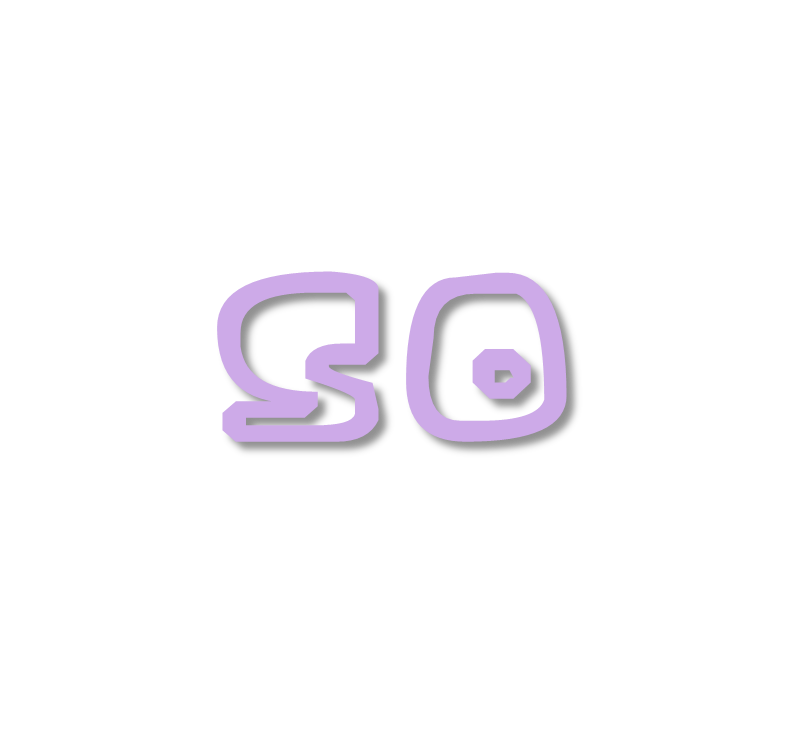 we won't forget
Live for a night

Live for the memories
we haven't made yet
turn up
the love
fall into it
Live for the memories we haven't made yet
This is our life no regrets
You gotta live your life
You gotta treat you right
You gotta give into the great thing appetite
You gotta shake it up
You gotta hold it down
You gotta do all the things that
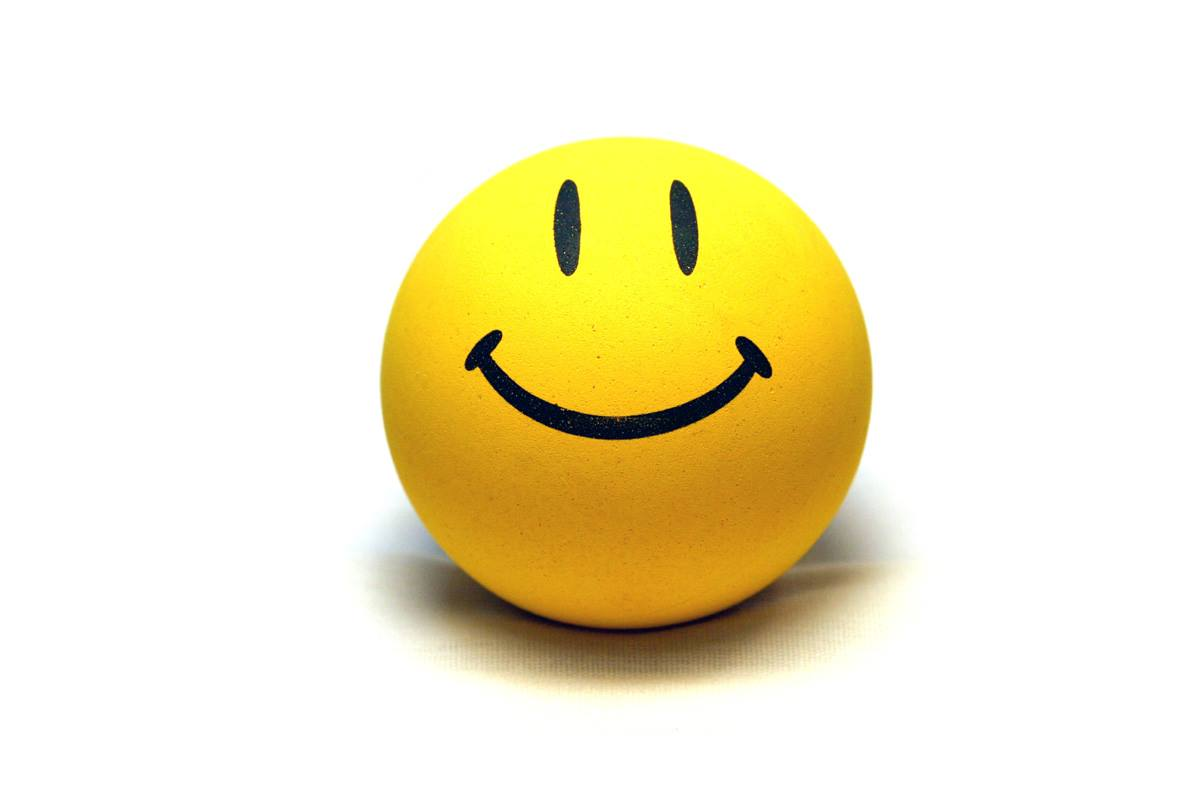 MAKE YOU
Let the world be a
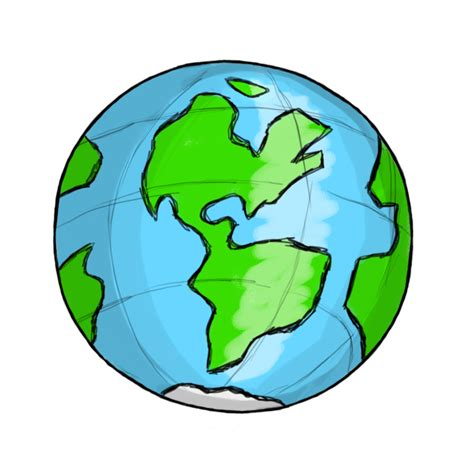 that you fill with
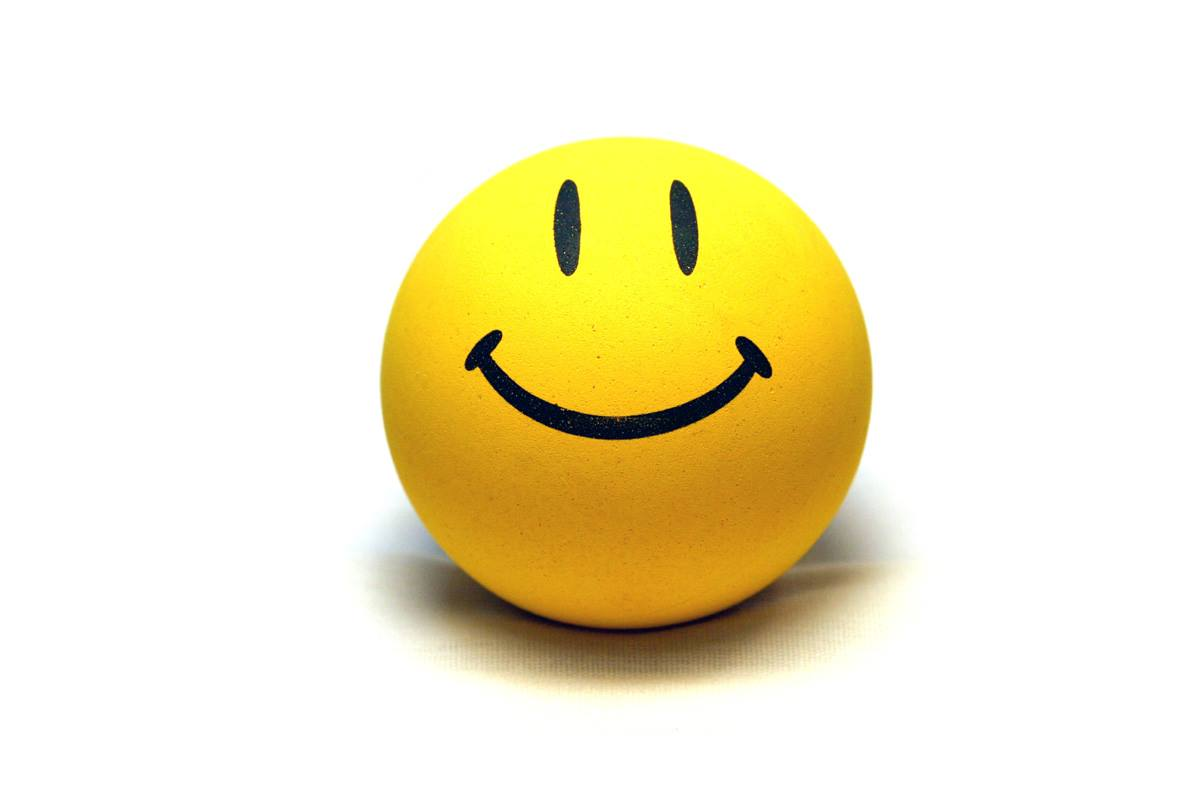